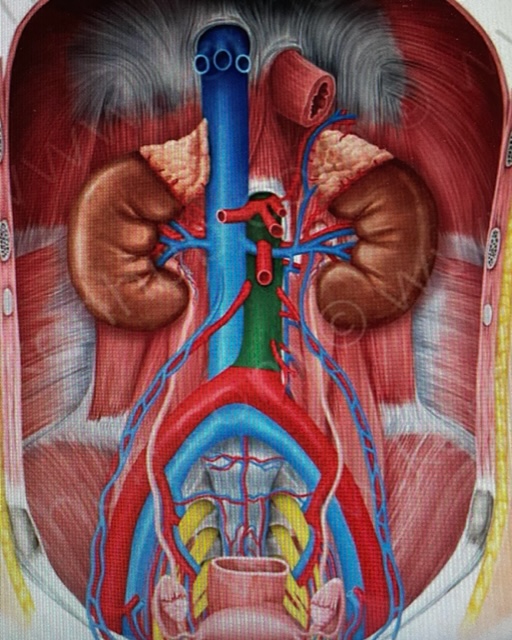 Abdominelle Gefässe I (im B-Bild)
Thomas Chlibec – Ultraschallzentrum Rorschach
www.swisssono.ch
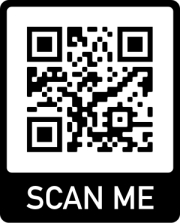 Abdominelle Gefässe I
Truncus coeliacus (AHC, A. lienalis, AGS)
A. mesenterica superior AMS
A. mesenterica inferior AMI
Aa. renales
V. cava inferior, Vv renales, Vv test./ovar.
V. portae, VMS, V. lienalis, VMI
T. Chlibec - Ultraschallzentrum Rorschach
Abdominelle Gefässe I
V. portae, VMS, V. lienalis, VMI
T. Chlibec - Ultraschallzentrum Rorschach
Truncus coeliacus
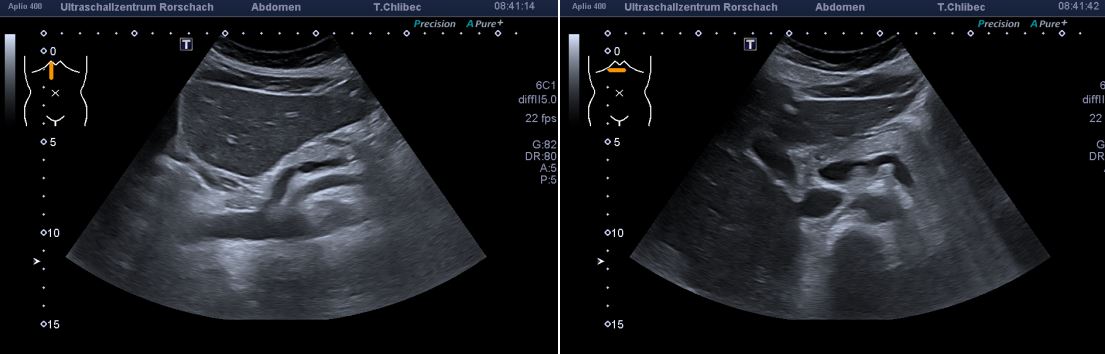 T. Chlibec - Ultraschallzentrum Rorschach
Abdominelle Gefässe I
Truncus coeliacus (AHC, A. lienalis, AGS)
A. mesenterica superior AMS
A. mesenterica inferior AMI
Aa. renales
V. cava inferior, Vv renales, Vv test./ovar.
V. portae, VMS, V. lienalis, VMI
T. Chlibec - Ultraschallzentrum Rorschach
AMS, AMI
T. Chlibec - Ultraschallzentrum Rorschach
AMS
AMS
T. Chlibec - Ultraschallzentrum Rorschach
AMS trans
AMS
VMS
T. Chlibec - Ultraschallzentrum Rorschach
AMS long
T. Chlibec - Ultraschallzentrum Rorschach
AMS typisch trans
T. Chlibec - Ultraschallzentrum Rorschach
AMS
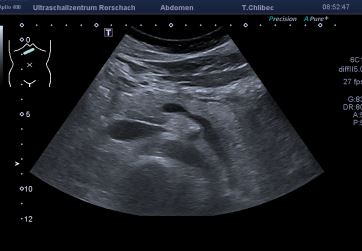 T. Chlibec - Ultraschallzentrum Rorschach
Engramme: Truncus, AMS
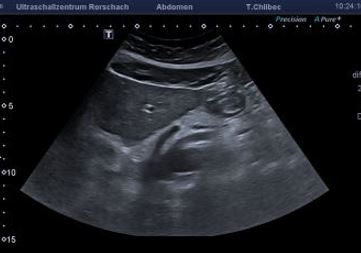 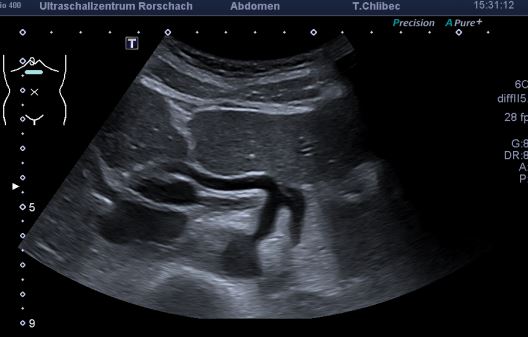 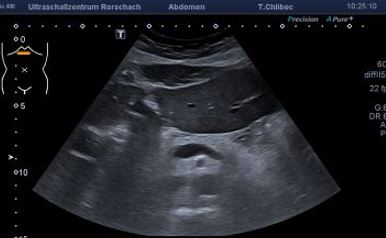 T. Chlibec - Ultraschallzentrum Rorschach
Engramme: Truncus, AMS
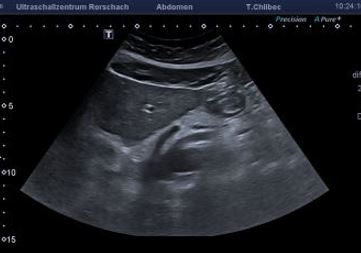 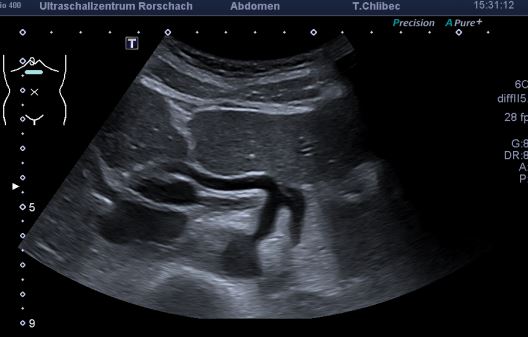 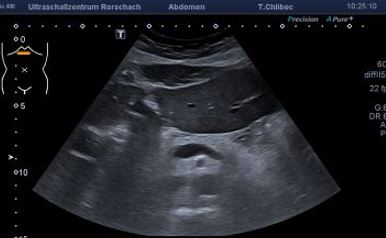 T. Chlibec - Ultraschallzentrum Rorschach
Engramme: Truncus, AMS
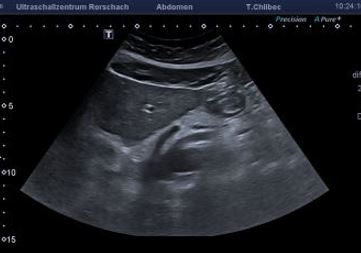 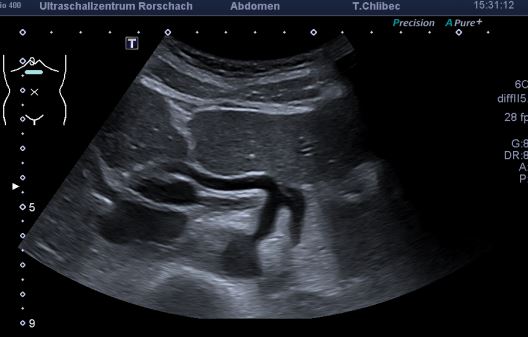 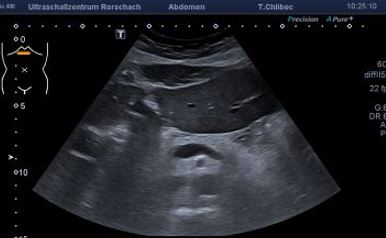 T. Chlibec - Ultraschallzentrum Rorschach
AMI
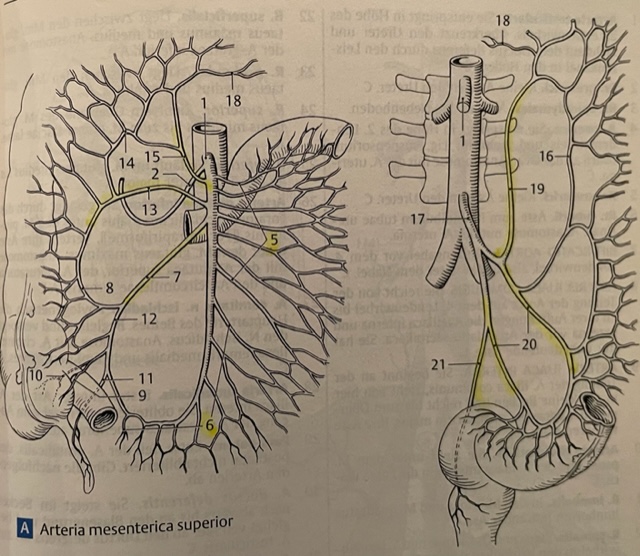 T. Chlibec - Ultraschallzentrum Rorschach
Abdominelle Gefässe I
Truncus coeliacus (AHC, A. lienalis, AGS)
A. mesenterica superior AMS
A. mesenterica inferior AMI
Aa. renales
V. cava inferior, Vv renales, Vv test./ovar.
V. portae, VMS, V. lienalis, VMI
T. Chlibec - Ultraschallzentrum Rorschach
Aa. renales
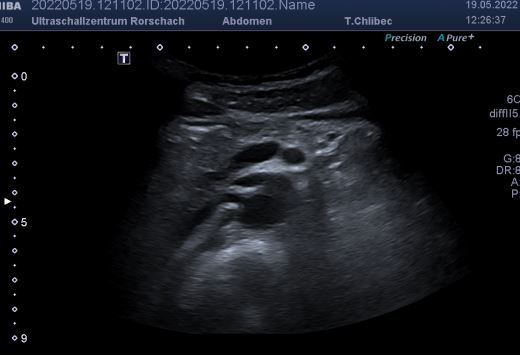 T. Chlibec - Ultraschallzentrum Rorschach
re A. renalis, li V. renalis
T. Chlibec - Ultraschallzentrum Rorschach
Abdominelle Gefässe I
Truncus coeliacus (AHC, A. lienalis, AGS)
A. mesenterica superior AMS
A. mesenterica inferior AMI
Aa. renales
V. cava inferior, Vv renales, Vv test./ovar.
V. portae, VMS, V. lienalis, VMI
T. Chlibec - Ultraschallzentrum Rorschach
VCI
Variabel im Kaliber
Bei jungen Menschen weit
Kollabiert bei tiefer Exspiration (atemmodulierter Fluss)
Bei kardialer Stauung konstant weit
VCI Messung bei Exsikkose

Thrombosierung (aszendierend, bei Leber-, Nieren Tu?)
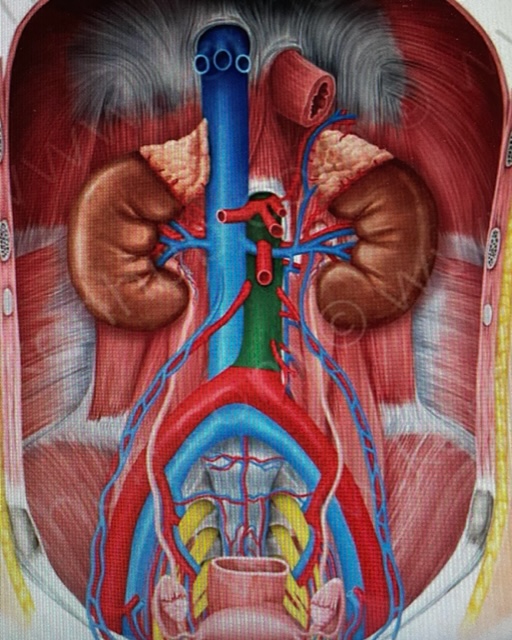 T. Chlibec - Ultraschallzentrum Rorschach
VCI
Insp
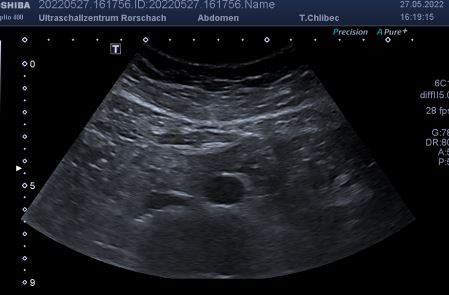 Exp
T. Chlibec - Ultraschallzentrum Rorschach
VCI
Insp
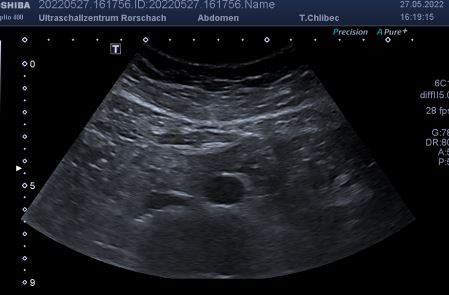 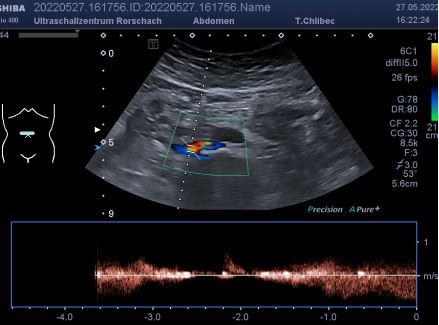 Exp
T. Chlibec - Ultraschallzentrum Rorschach
VCI long, unterschiedliche Kaliber
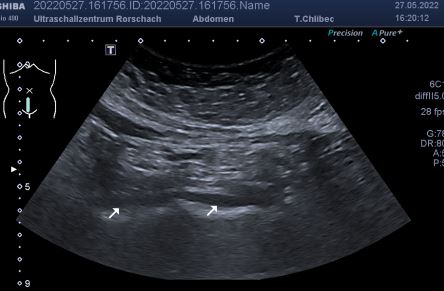 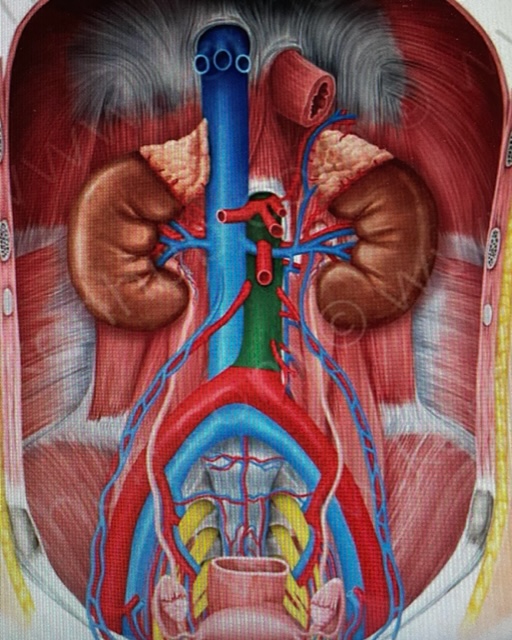 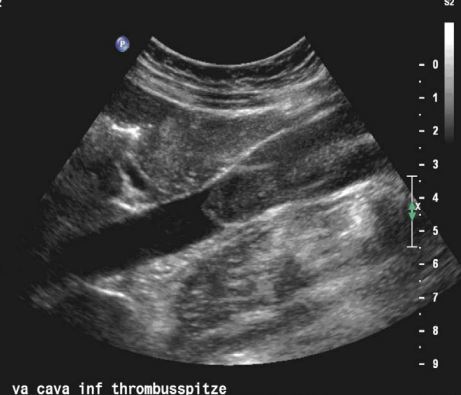 T. Chlibec - Ultraschallzentrum Rorschach
VCI, Vv. hepaticae
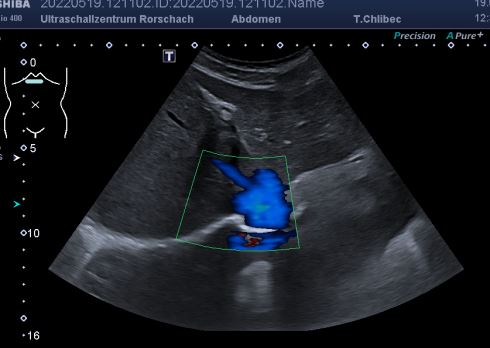 T. Chlibec - Ultraschallzentrum Rorschach
VCI, Vv. hepaticae, Vv. renales
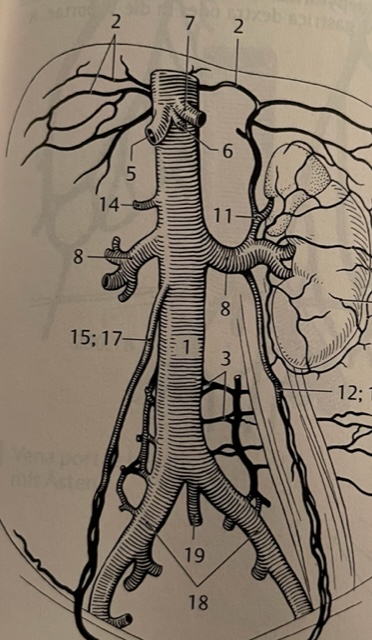 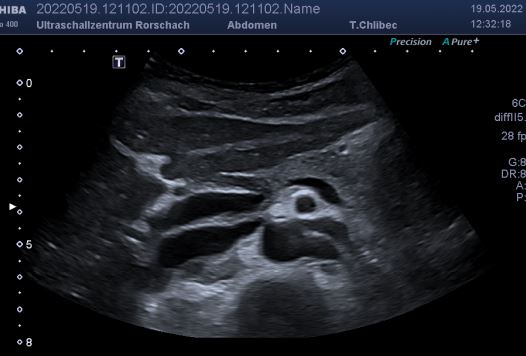 T. Chlibec - Ultraschallzentrum Rorschach
VCI, VMS
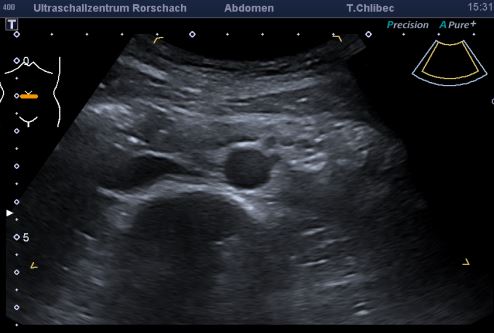 T. Chlibec - Ultraschallzentrum Rorschach
V. ovarica re
T. Chlibec - Ultraschallzentrum Rorschach
VCI, VIC
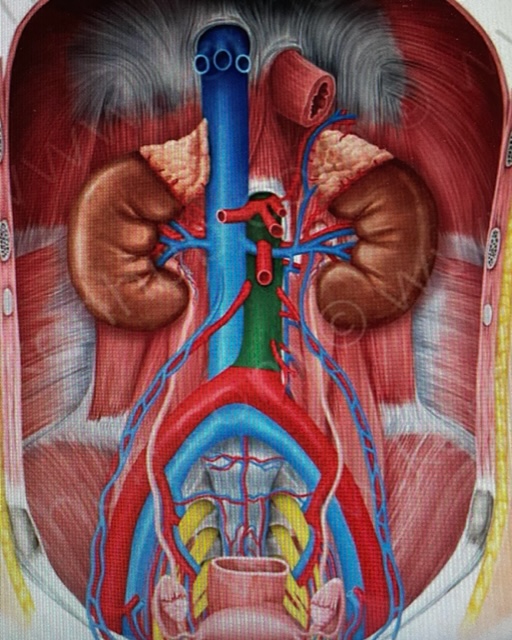 T. Chlibec - Ultraschallzentrum Rorschach
Abdominelle Gefässe I
Truncus coeliacus (AHC, A. lienalis, AGS)
A. mesenterica superior AMS
A. mesenterica inferior AMI
Aa. renales
V. cava inferior, Vv renales, Vv test./ovar.
V. portae, VMS, V. lienalis, VMI
T. Chlibec - Ultraschallzentrum Rorschach
V. portae
T. Chlibec - Ultraschallzentrum Rorschach
Gefässsituation Oberbauch/V portae
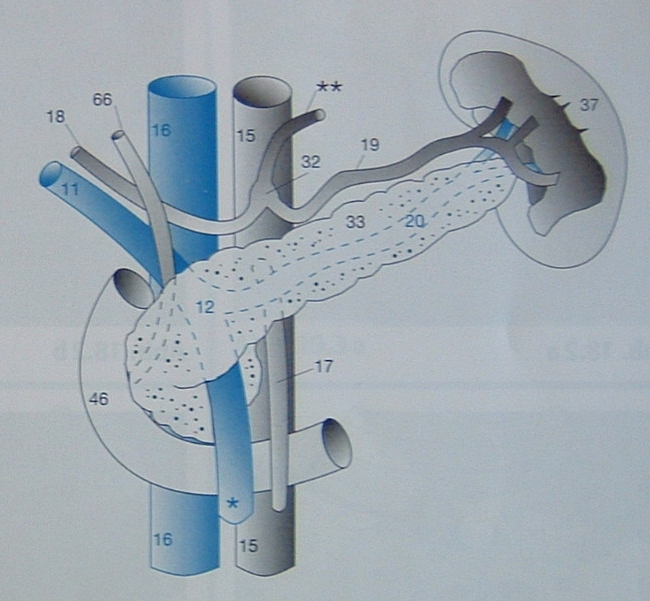 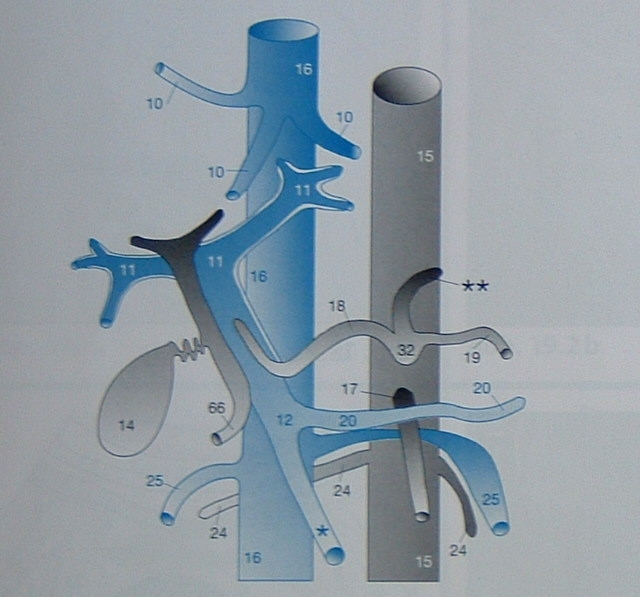 T. Chlibec - Ultraschallzentrum Rorschach
T. Chlibec
V. portae
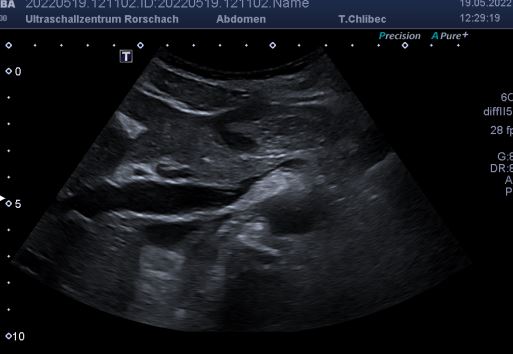 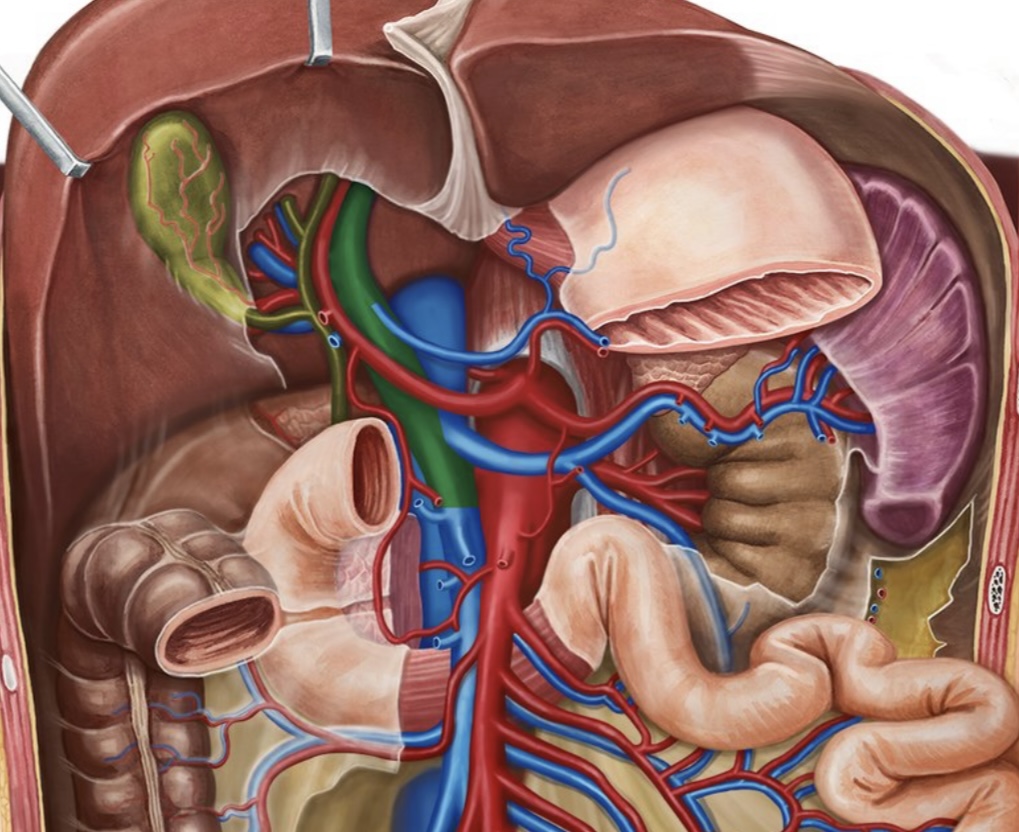 T. Chlibec - Ultraschallzentrum Rorschach
V. portae Duplex
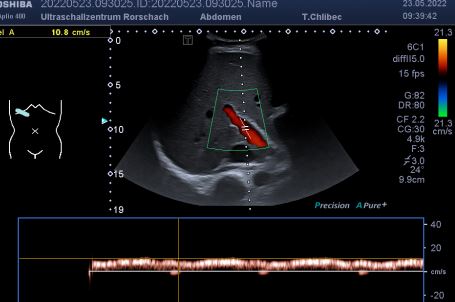 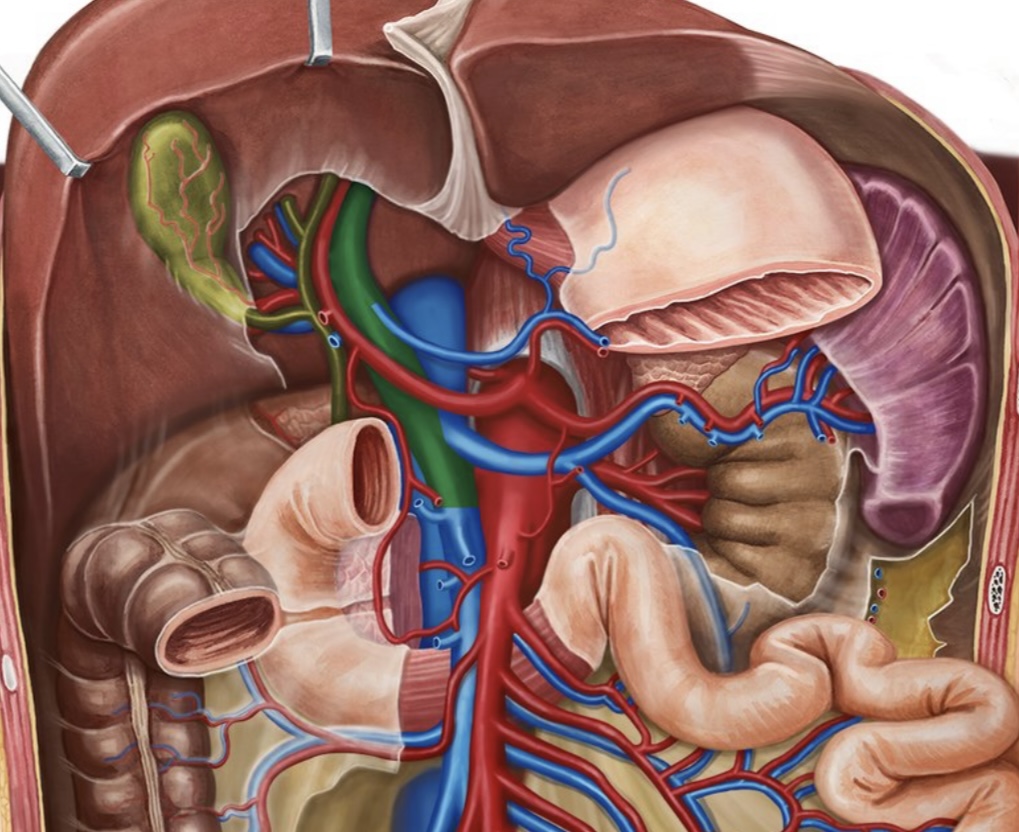 Vel: 10-20cm/s
T. Chlibec - Ultraschallzentrum Rorschach
V. portae, V. lienalis, VMS, VMI
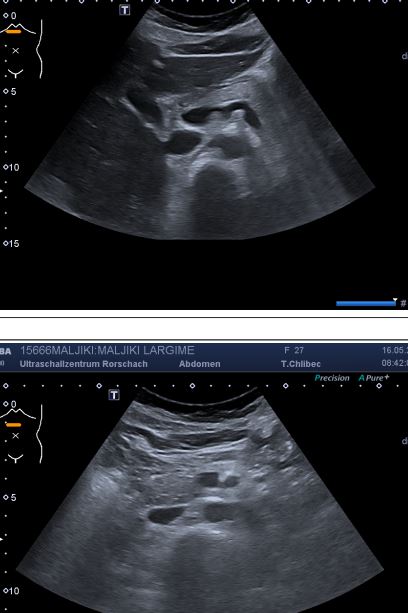 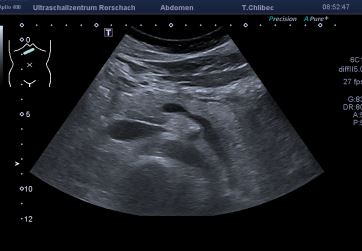 T. Chlibec - Ultraschallzentrum Rorschach
Sonografische Bedeutung
Stenosen
Thrombosen
Dissektionen
Verkalkungen
Erweiterung
Anatomische Lage
Portale Hypertension, Rekanalisation
Orientierungsmarken
Beachte Lymphknotenstationen
T. Chlibec - Ultraschallzentrum Rorschach
Sonografische Bedeutung
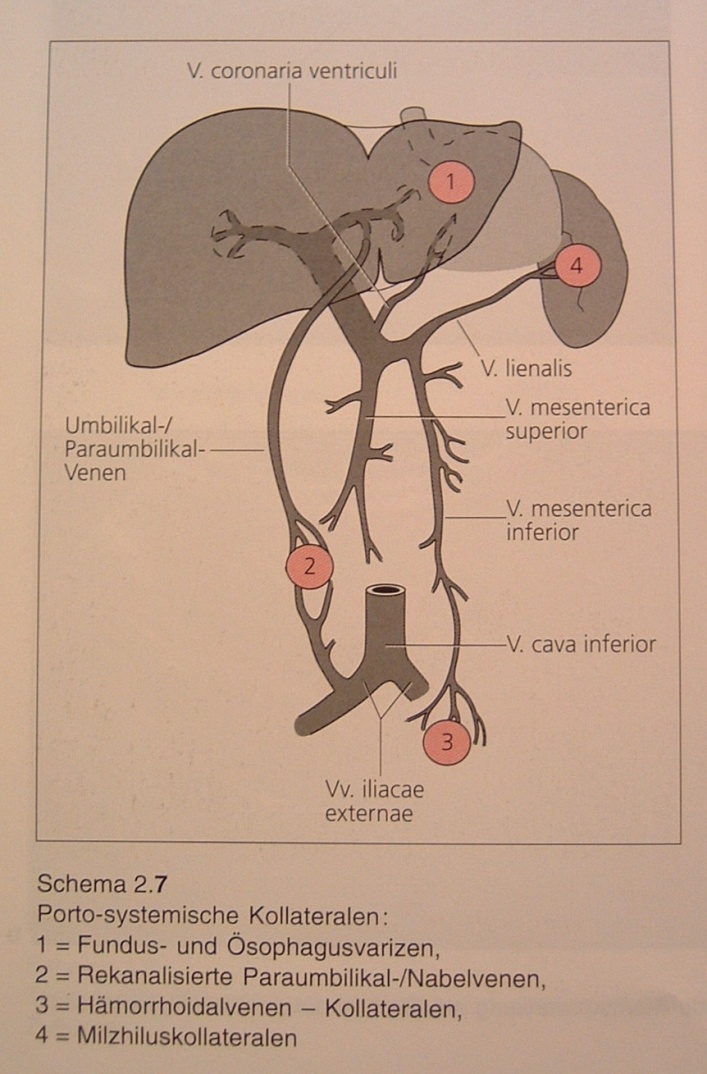 Stenosen
Thrombosen
Dissektionen
Verkalkungen
Erweiterung
Anatomische Lage
Portale Hypertension, Rekanalisation
T. Chlibec - Ultraschallzentrum Rorschach
Quiz
T. Chlibec - Ultraschallzentrum Rorschach
Vielen Dank für Ihre Aufmerksamkeit. Fragen?
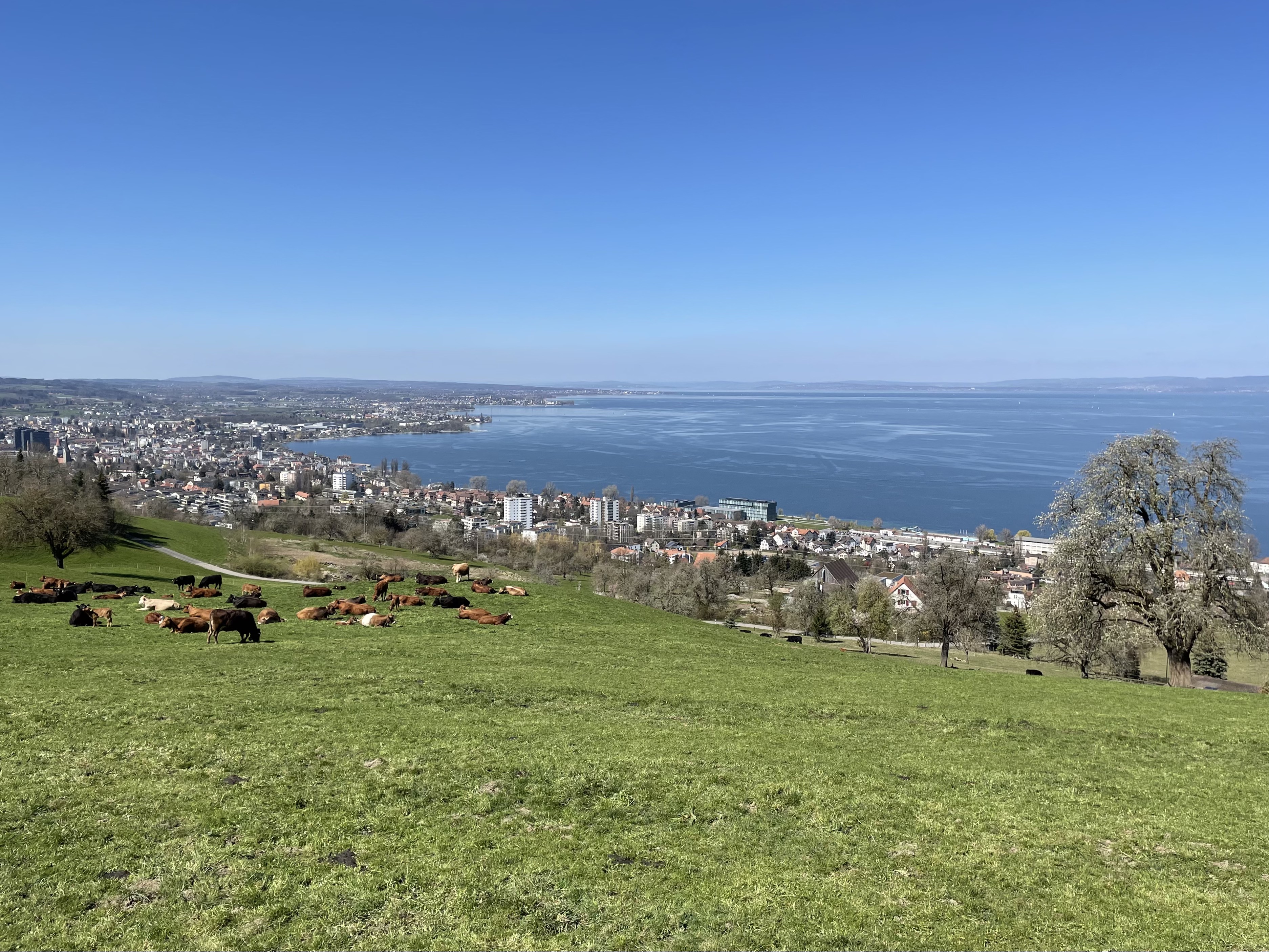 Rorschach am Bodensee
T. Chlibec - Ultraschallzentrum Rorschach
Quellen
Feneis, Thieme, Bildlexikon der Anatomie, 9. Auflage
Dietrich, DÄV, Ultraschall-Kurs, 5. Auflage
T. Chlibec - Ultraschallzentrum Rorschach